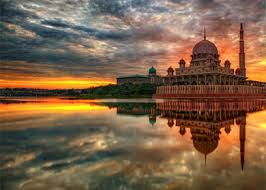 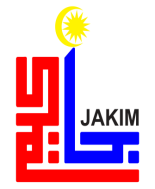 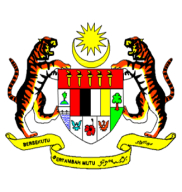 KHUTBAH MULTIMEDIA JAKIM
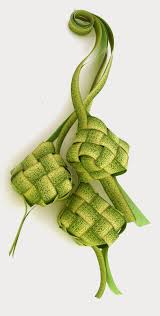 NILAI PERPADUAN DALAM SAMBUTAN IDUL FITRI
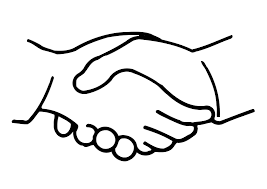 (06 Julai 2016 / 01 Syawal 1437)
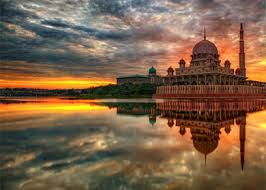 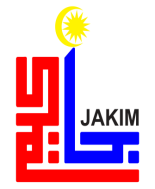 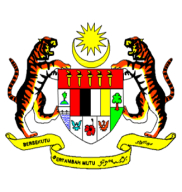 KHUTBAH MULTIMEDIA JAKIM
TAKBIR
ٱللهُ أَكْبَرُ ٱللهُ أَكْبَرُ ٱللهُ أَكْبَرُ
ٱللهُ أَكْبَرُ ٱللهُ أَكْبَرُ ٱللهُ أَكْبَرُ
ٱللهُ أَكْبَرُ ٱللهُ أَكْبَرُ ٱللهُ أَكْبَرُ، وَلِلَّهِ ٱلْحَمْدُ
2
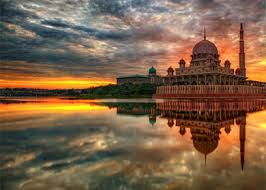 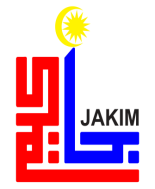 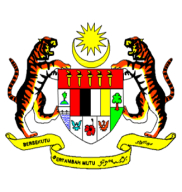 KHUTBAH MULTIMEDIA JAKIM
PUJIAN KEPADA ALLAH SWT
ٱللهُ أَكْبَرُ كَبِيْرًا وَٱلْحَمْدُ ِللهِ كَثِيْرًا 
وَسُبْحَانَ ٱللهِ بُكْرَةً وَّأَصِيْلاً، 
لآ إِلَهَ إِلاَ ٱللهُ وَحْدَهُ، صَدَقَ وَعْدَهُ، وَنَصَرَ عَبْدَهُ، 
وَأَعَزَّ جُنْدَهُ وَهَزَمَ ٱلأَحْزَابَ وَحْدَهُ
3
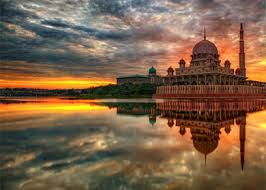 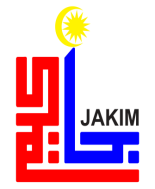 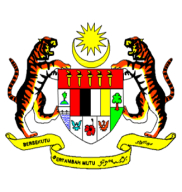 KHUTBAH MULTIMEDIA JAKIM
SYAHADAH
أَشْهَدُ أَن لاَ إِلَهَ إِلاَّ ٱللهُ وَحْدَهُ لاَ شَرِيْكَ لَهُ وَأَشْهَدُ أَنَّ سَيِّدَنَا وَنَبِيَّنَا مُحَمَّدًا عَبْدُهُ وَرَسُولُهُ.
4
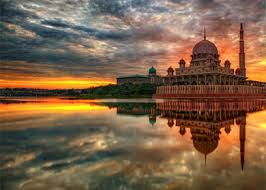 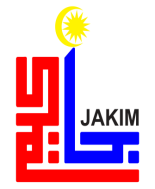 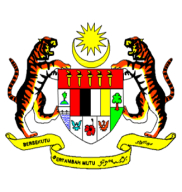 KHUTBAH MULTIMEDIA JAKIM
SELAWAT
ٱللَّهُمَّ صَلِّ وَسَلِّمْ وَبَارِكْ عَلَى سَيِّدِنَا مُحَمَّدٍ خَاتَمِ ٱلأَنْبِيَآءِ وَالْمُرْسَلِيْنَ وَعَلَى آلِهِ وَصَحْبِهِ أَجْمَعِيْنَ
5
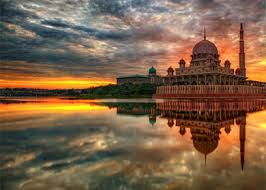 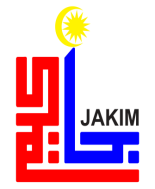 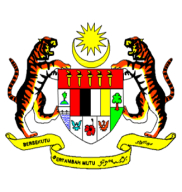 KHUTBAH MULTIMEDIA JAKIM
أَمَّا بَعْدُ، فَيَا عِبَادَ ٱللهِ. اتَّقُوا ٱللهَ، أُوْصِيْكُمْ وَإِيَّايَ بِتَقْوَى ٱللهِ وَطَاعَتِهِ لَعَلَّكُمْ تُرْحَمُوْنَ
6
Tiada kata-kata yang selayaknya diucapkan selain puji dan syukur, takbir dan tahmid yang kita lafazkan selepas terbenamnya matahari 30 Ramadan semalam hingga kita menunaikan solat Idul Fitri sebentar tadi, sebagai TANDA KEMENANGAN, memuji dan mengagungkan kebesaran Allah S.W.T.
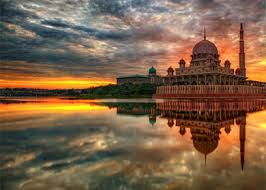 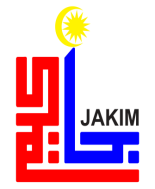 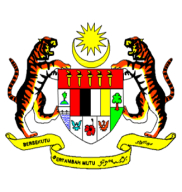 KHUTBAH MULTIMEDIA JAKIM
Sekaligus ini membuktikan bahawa kebersamaan kita dengan SATU AKIDAH yang membawa serta mendokong matlamat ke arah PERPADUAN dan PENYATUAN UMMAH.
7
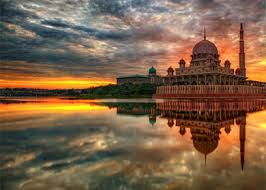 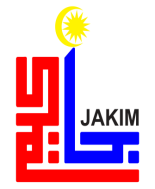 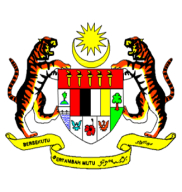 KHUTBAH MULTIMEDIA JAKIM
Dalam kegembiraan kita merayakan Idul Fitri, hari yang penuh kerahmatan serta keberkatan ini, ketahuilah bahawa nikmat yang terbesar dalam kehidupan kita di atas muka bumi Allah S.W.T ini ialah
8
hanya dengan nilai takwa sahaja yang dapat memajukan diri kita mentaati perintah-Nya
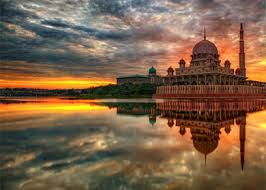 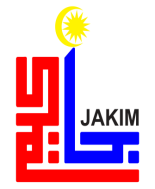 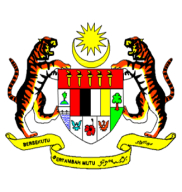 KHUTBAH MULTIMEDIA JAKIM
WASIAT TAQWA
mengawal serta mengekang hawa nafsu daripada melakukan larangan-Nya
Marilah sama-sama kita 
mempertingkatkan KETAKWAAN kepada ِAllah SWT
9
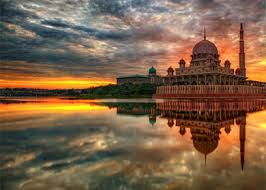 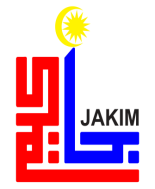 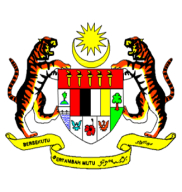 KHUTBAH MULTIMEDIA JAKIM
Firman Allah S.W.T
﴿ﭢ ﭣ ﭤ ﭥ ﭦ ﭧ ﭨ ﭩ ﭪ ﭫ ﭬ ﭭ ﭮ ﭯ ﭰ ﭱ﴾
Maksudnya: 
“Dan apa jua kebaikan yang kamu kerjakan adalah diketahui oleh Allah; dan hendaklah kamu membawa bekal dengan cukupnya, kerana sesungguhnya sebaik-baik bekal itu ialah memelihara diri (dari keaiban meminta sedekah); dan takwa; dan bertakwalah kepada-Ku wahai orang yang berakal (yang dapat memikir dan memahaminya) .”
Surah Al-Baqarah: 197
10
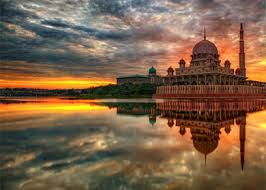 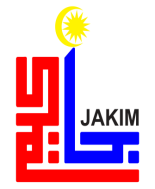 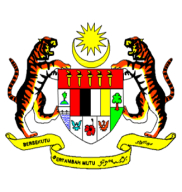 KHUTBAH MULTIMEDIA JAKIM
TAJUK KHUTBAH
NILAI PERPADUAN DALAM SAMBUTAN IDUL FITRI
11
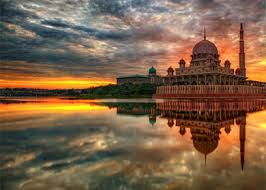 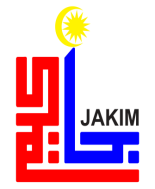 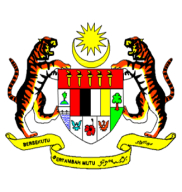 KHUTBAH MULTIMEDIA JAKIM
Perhimpunan kita sempena menyambut hari bahagia ini adalah berasaskan kepada semangat KESATUAN dan PERPADUAN yang menjadi teras utamanya.  

Semangat ini diperkasakan lagi dengan KEBERKATAN RAMADAN yang baru meninggalkan kita, di mana pengisian pada siangnya dipenuhi dengan ibadah siyam (puasa), dan pada malamnya dipenuhi dengan ibadat qiam (solat sunat) yang dilaksanakan secara berjemaah tanpa mengenal erti status miskin, kaya, berpangkat atau orang biasa.
12
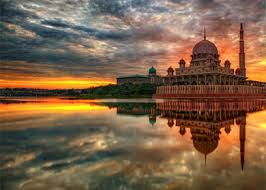 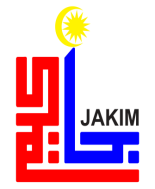 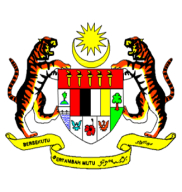 KHUTBAH MULTIMEDIA JAKIM
Ini adalah manifestasi daripada DIDIKAN RAMADAN sebulan yang lalu yang mengeratkan hubungan kita dengan Allah, ahli keluarga, jiran tetangga dan masyarakat sekeliling.

Disebabkan suasana berkat Ramadan yang mengandungi AKU JANJI (BAI’AH) IMAN YANG KUAT.

Dengannya kita saling ingat-mengingati, memberi dan menerima, berlumba dalam membuat kebajikan, tegur-menegur dalam kekhilafan, saling lengkap-melengkapi dalam semangat persaudaraan, serta tinggi semangat kesatuan dan perpaduan.

Keistimewaan Idul Fitri ini merentasi sempadan bangsa dan budaya yang disatukan oleh KALIMAH TAUHID.
13
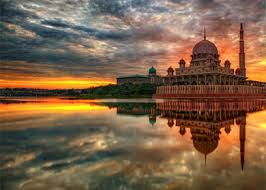 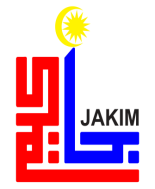 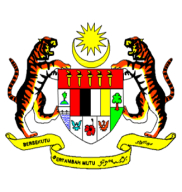 KHUTBAH MULTIMEDIA JAKIM
ٱللهُ أَكْبَرُ ٱللهُ أَكْبَرُ ٱللهُ أَكْبَرُ، وَلِلَّهِ ٱلْحَمْدُ
Langkah-langkah yang menunjangi kalimah ini perlu dihayati demi memastikan nilai-nilai tersebut terus sebati di dalam diri iaitu:
sentiasa bersyukur kepada Allah S.W.T yang telah merahmati kita sehingga berjaya menamatkan tempoh berpuasa dan mengharungi ujian dengan didikan Ramadan serta kembali kepada fitrah.

sentiasa berharap dan bertaubat kepada Allah S.W.T agar mengampunkan segala dosa-dosa dan dilimpahkan rahmat yang berpanjangan serta diberi kesempatan untuk bertemu Ramadan yang akan datang.
Semoga dengan itu, kita dapat mengekalkan momentum keimanan dan meninggikan darjat ketakwaan kita kepada Allah S.W.T.
14
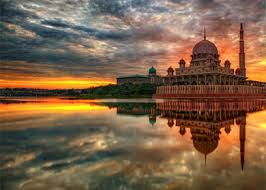 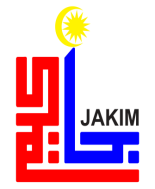 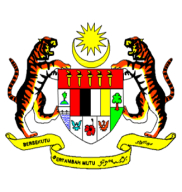 KHUTBAH MULTIMEDIA JAKIM
ٱللهُ أَكْبَرُ ٱللهُ أَكْبَرُ ٱللهُ أَكْبَرُ، وَلِلَّهِ ٱلْحَمْدُ
Di samping menjayakan agenda sambutan Idul Fitri ini, kita juga perlu memastikan KEHENDAK SYARAK dipatuhi.
Usahlah kita terlalu leka bergembira sehingga MELALAIKAN IBADAT fardhu, meninggalkan amalan ziarah-menziarahi, membuang masa, membazir, melakukan maksiat dan sebagainya.
Ambillah peluang ini untuk melakukan aktiviti yang BERMANFAAT dan BERKUALITI bersama-sama keluarga, sanak-saudara, sahabat handai dan jiran tetangga yang jarang-jarang sekali dapat kita lakukan di luar musim perayaan sebegini.
15
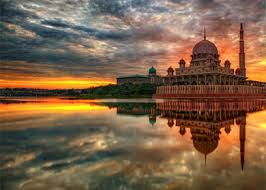 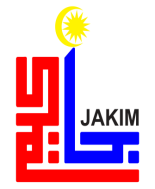 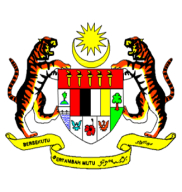 KHUTBAH MULTIMEDIA JAKIM
Manakala bagi mereka yang telah terlebih dahulu meninggalkan kita, ZIARAHILAH PUSARA mereka, iringi doa agar mereka sentiasa dicucuri rahmat dan berada dalam rahmat serta maghfirah Allah S.W.T.
Idul Fitri bukan masa untuk kita kembali mencalit DOSA dan NODA, berbuat sesuka hati menuruti kehendak dan hawa nafsu.
Sebaliknya, hari ini adalah untuk kita menterjemahkan DISIPLIN serta didikan Ramadan sebulan yang lalu di sepanjang kehidupan kita.
16
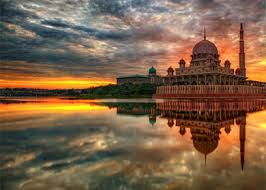 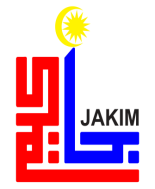 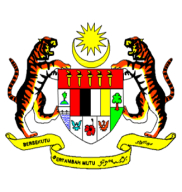 KHUTBAH MULTIMEDIA JAKIM
ٱللهُ أَكْبَرُ ٱللهُ أَكْبَرُ ٱللهُ أَكْبَرُ، وَلِلَّهِ ٱلْحَمْدُ
Idul fItri yang dikurniakan oleh Allah S.W.T ini merupakan salah satu keagungan bagi mengembalikan manusia kepada FITRAH asalnya yang suci bersih.
membekasnya sifat pemaaf dan suka memaafkan sesama sendiri
Justeru, lapangkan dada dan hulurkanlah tangan tanda saling bermaafan.
Jadikanlah Idul Fitri ini hari berkasih sayang, menyuci dosa dan meleraikan kekusutan hati.
Semoga dengan tradisi bermaaf-maafan ini akan MEMPERTAUTKAN PERSAUDARAAN, menjalin semula keakraban dan kerukunan serta mengukuh perpaduan.
17
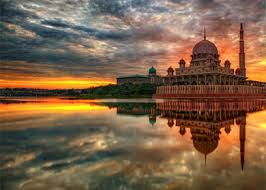 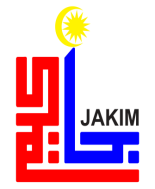 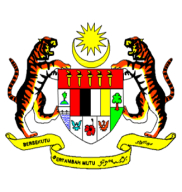 KHUTBAH MULTIMEDIA JAKIM
Firman Allah S.W.T
﴿ﭵ ﭶ ﭷ ﭸ ﭹ ﭺ ﭻ ﴾
Maksudnya: 

“Terimalah apa yang mudah engkau lakukan, dan suruhlah dengan perkara yang baik, serta berpalinglah (jangan dihiraukan) orang yang jahil (yang degil dengan kejahilannya).”
Surah Al-A’raf: 199
18
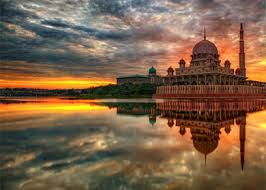 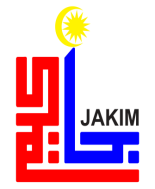 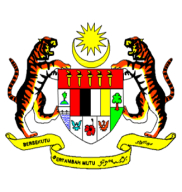 KHUTBAH MULTIMEDIA JAKIM
ٱللهُ أَكْبَرُ ٱللهُ أَكْبَرُ ٱللهُ أَكْبَرُ، وَلِلَّهِ ٱلْحَمْدُ
Perpaduan merupakan ASET TERPENTING negara kerana tanpa perpaduan, tidak mungkin keharmonian dapat dinikmati.

Mimbar turut bersedih apabila ada kalangan umat Islam di beberapa negara yang hidup dalam pelarian, terumbang ambing, dhaif, serba kekurangan, atau tidak diberikan hak untuk hidup sebagai warga negara di tanah air mereka sendiri dan perlu dibantu lebih-lebih lagi dalam suasana Idul Fitri seperti hari ini.

Kita sangat BERSYUKUR di atas keperihatinan pihak kerajaan khususnya dan masyarakat umumnya, yang tegas dan lantang menyuarakan dan memperjuangkan nasib saudara-saudara kita di pentas antarabangsa.
19
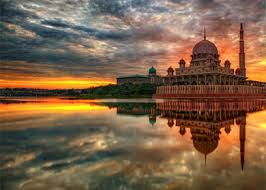 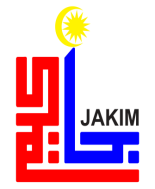 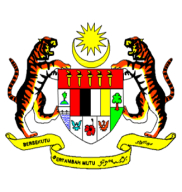 KHUTBAH MULTIMEDIA JAKIM
Namun lebih besar daripada itu ialah peranan, usaha-usaha dan sokongan rakyat Malaysia bagi mencapai MISI KEMANUSIAAN yang diperlukan. 

Justeru, melalui pertubuhan bukan kerajaan (NGO) yang menyokong usaha-usaha kerajaan ini, pelbagai bentuk bantuan dapat disediakan dan disalurkan bagi membantu meredakan penderitaan. Contohnya, penghantaran pasukan sukarelawan, kutipan sumbangan kewangan, barangan keperluan asas, makanan, pakaian, selimut, bekalan perubatan dan sebagainya.
20
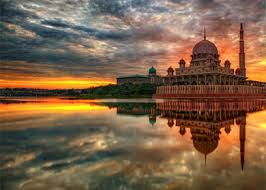 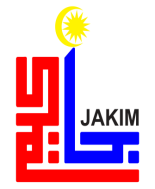 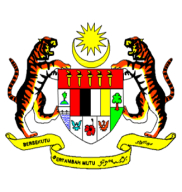 KHUTBAH MULTIMEDIA JAKIM
ٱللهُ أَكْبَرُ ٱللهُ أَكْبَرُ ٱللهُ أَكْبَرُ، وَلِلَّهِ ٱلْحَمْدُ
Dalam kegembiraan ini, kita juga tidak melupakan golongan ASNAF yang berhak menerima zakat yang terdiri daripada fakir, miskin, amil, muallaf, riqab (terbelenggu dan tiada kebebasan diri), gharimin (penghutang), fi sabillah dan ibnu sabil (musafir yang kehabisan bekalan). 

Dalam lapan asnaf ini hanya dua asnaf sahaja yang disyaratkan miskin, iaitu fakir dan miskin. Manakala yang lain-lain tidaklah disyaratkan miskin tetapi disebabkan keistimewaan yang tersendiri sebagaimana yang dianjurkan oleh Rasulullah S.A.W sendiri.
21
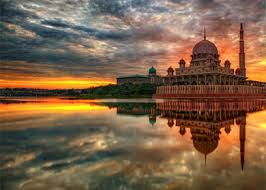 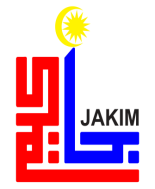 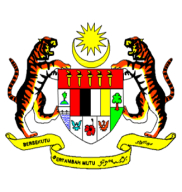 KHUTBAH MULTIMEDIA JAKIM
Di negara ini, pihak KERAJAAN diberi tanggungjawab untuk mengurus zakat kerana menguruskan zakat bukanlah suatu amal ihsan secara peribadi atau persendirian. 

Ia adalah suatu institusi kemasyarakatan yang dikendali sendiri oleh kerajaan melalui satu organisasi pengurusan yang teratur, yang mengawal segala perkara yang berhubung kait dengan kefarduan yang unik ini, dengan mengambil bayaran daripada golongan yang wajib mengeluarkan zakat dan mengagihkannya kepada golongan yang benar-benar berhak menerima mengikut syarak.
22
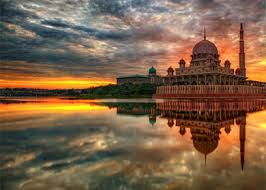 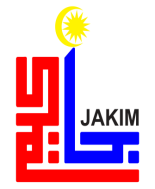 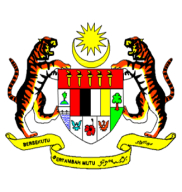 KHUTBAH MULTIMEDIA JAKIM
Firman Allah S.W.T
﴿ﮚ ﮛ ﮜ ﮝ ﮞ ﮟ ﮠ ﮡ ﮢ ﮣ ﮤ ﮥ ﮦ ﮧ ﮨ ﮩ ﮪ ﮫ ﴾
Surah At-Taubah: 103
23
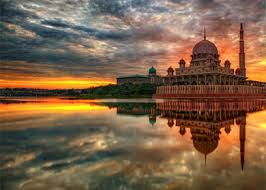 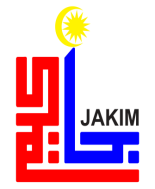 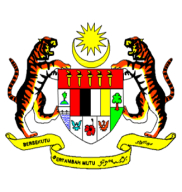 KHUTBAH MULTIMEDIA JAKIM
Maksudnya: 

“Ambillah (sebahagian) dari harta mereka menjadi sedekah (zakat), supaya dengannya engkau membersihkan mereka (dari dosa) dan mensucikan mereka (dari akhlak yang buruk); dan doakanlah untuk mereka, kerana sesungguhnya doamu itu menjadi ketenteraman bagi mereka. Dan (ingatlah) Allah Maha Mendengar, lagi Maha Mengetahui.”
Surah At-Taubah: 103
24
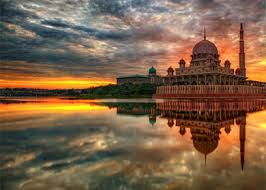 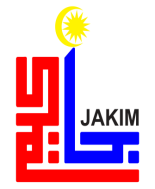 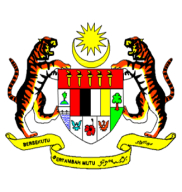 KHUTBAH MULTIMEDIA JAKIM
Perintah memungut zakat dalam ayat ini sebenarnya ditujukan kepada Rasulullah S.A.W kerana pada ketika itu baginda merupakan seorang KETUA, PEMERINTAH dan PENTADBIR empayar Islam. 

Namun, setelah kewafatan baginda, urusan memungut dan mengagihkan zakat itu diambil alih pula oleh pemerintah di kalangan sahabat, tabiin sehinggalah kepada pemerintah umat Islam hari ini.

Jelasnya, pemerintah mempunyai HAK MENGURUSKAN ZAKAT, sama ada memungut dan membahagikannya sendiri, ataupun dengan melantik pegawai-pegawai zakat.
25
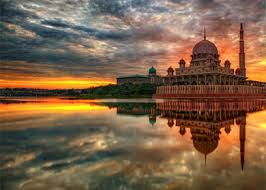 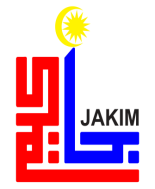 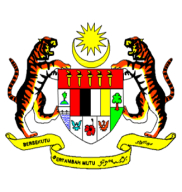 KHUTBAH MULTIMEDIA JAKIM
“Pihak pemerintah wajib mewujudkan badan amalah (pegawai-pegawai zakat) dan menghantar mereka pergi memungut zakat daripada golongan kaya”. 

(Al-Syiraziy)
Kerajaan BERKUASA dan BERTANGGUNGJAWAB memungut dan mengagihkan harta zakat melalui pegawai-pegawai yang ditugaskan memungut zakat atau lebih dikenali dengan amil zakat.
26
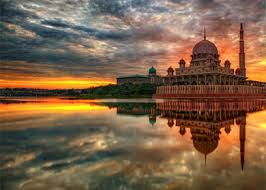 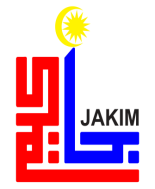 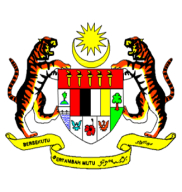 KHUTBAH MULTIMEDIA JAKIM
ٱللهُ أَكْبَرُ ٱللهُ أَكْبَرُ ٱللهُ أَكْبَرُ، وَلِلَّهِ ٱلْحَمْدُ
Pengurusan zakat di negara kita sekarang ini adalah di bawah BIDANG KUASA KERAJAAN NEGERI. 

Banyak organisasi diwujudkan oleh kerajaan bagi meningkatkan kecekapan pengurusan zakat di negara kita pada hari ini seperti Pusat-Pusat Zakat Negeri di bawah kelolaan MAJLIS AGAMA ISLAM NEGERI. 

Kewujudan pusat-pusat ini, sebagai BUKTI KERAJAAN MEMBERI PERHATIAN SERIUS terhadap pengurusan zakat terutamanya golongan asnaf.
27
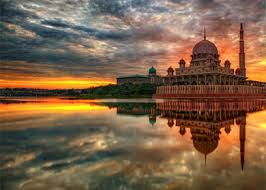 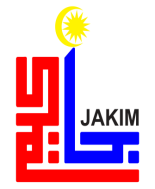 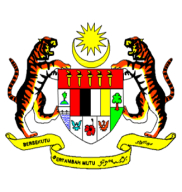 KHUTBAH MULTIMEDIA JAKIM
Pada masa sama, ia dapat MENDORONG MASYARAKAT Islam menunaikan tanggungjawab dan menyempurnakan kewajipan berzakat selain MEMBANGUN dan MEMAJUKAN EKONOMI asnaf-asnaf zakat melalui program-program yang berdaya maju dan mempunyai konsep kendiri. 

Malah mereka turut DISANTUNI dengan beberapa skim bantuan antaranya skim bantuan kewangan bulanan, tempat tinggal, sewa rumah, perubatan, perniagaan, persekolahan, perkahwinan, dan dakwah.
28
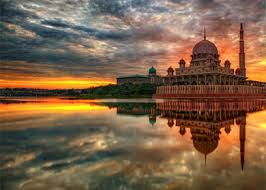 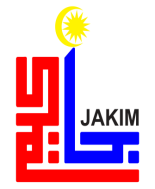 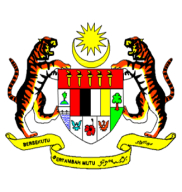 KHUTBAH MULTIMEDIA JAKIM
Tuntasnya, pengurusan zakat di negara ini menjadi lebih baik dan telus, malah mencapai TARAF PROFESIONAL. 

Lebih-lebih lagi, apabila sistem pungutan dan pengagihan zakat dilakukan secara EFEKTIF dan BERSISTEMATIK serta berkesan sesuai dengan objektif untuk menjadikan zakat sebagai salah satu cara pembasmi kemiskinan dan pemangkin perekonomian dunia Islam di Malaysia. 

Ini sekaligus dapat MEMPERTINGKATKAN KUTIPAN zakat dan mengagihkannya kepada golongan asnaf dari semasa ke semasa. 

Semoga kemakmuran yang dinikmati ini, menjadi kunci kepada KEKUATAN PERPADUAN dalam memajukan negara pada masa depan.
29
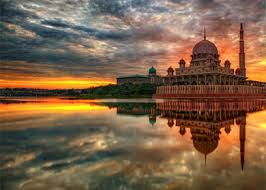 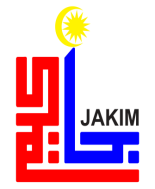 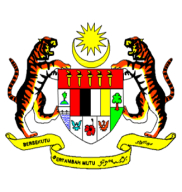 KHUTBAH MULTIMEDIA JAKIM
ٱللهُ أَكْبَرُ ٱللهُ أَكْبَرُ ٱللهُ أَكْبَرُ، وَلِلَّهِ ٱلْحَمْدُ
RUMUSAN KHUTBAH
1
Kesatuan akidah membawa dan mendokong matlamat ke arah perpaduan dan penyatuan ummah.
Menjadi tanggungjawab pihak kerajaan menguruskan zakat melalui satu organisasi pengurusan yang teratur, cekap dan amanah serta professional untuk golongan yang benar-benar berhak menerima mengikut syarak.
2
3
Hari raya disambut dengan penuh kesyukuran dan kemenangan atas kejayaan melawan hawa nafsu untuk beribadat sepanjang bulan Ramadan.
30
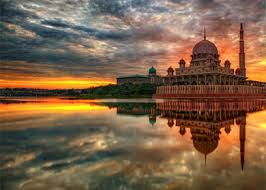 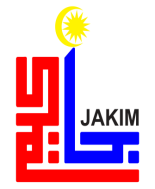 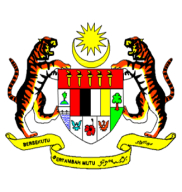 KHUTBAH MULTIMEDIA JAKIM
ﭸ ﭹ ﭺ ﭻ
﴿ ﭒ ﭓ ﭔ ﭕ ﭖ ﭗ ﭘ ﭙ ﭚ ﭛ ﭜ ﭝ ﭞ ﭟ ﭠ ﭡ ﴾
Maksudnya:

“Wahai anak Adam! Pakaillah pakaian kamu yang indah berhias pada tiap-tiap kali kamu ke tempat ibadat (atau mengerjakan sembahyang), dan makanlah serta minumlah, dan jangan pula kamu melampau-lampau; sesungguhnya Allah tidak suka akan orang yang melampaui batas.”
(Surah Al-Hasyr: 18)
31
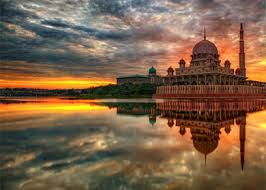 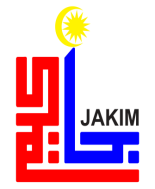 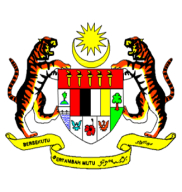 KHUTBAH MULTIMEDIA JAKIM
بَارَكَ اللهُ لِيْ وَلَكُمْ بِالْقُرْآنِ الْعَظِيْمِ، وَنَفَعَنِيْ وَإِيَّاكُمْ بِمَا فِيْهِ مِنَ الآيَاتِ وَالذِّكْرِ الْحَكِيْمِ، وَتَقَبَّلَ مِنِّيْ وَمِنْكُمْ تِلاَوَتَهُ إِنَّهُ هُوَ السَّمِيْعُ الْعَلِيْمُ. أَقُوْلُ قَوْلِيْ هَذَا وَأَسْتَغْفِرُ اللهَ الْعَظِيْمَ لِيْ وَلَكُمْ وَلِسَآئِرِ الْمُسْلِمِيْنَ وَالْمُسْلِمَاتِ وَالْمُؤْمِنِيْنَ وَالْمُؤْمِنَاتِ الأَحْيَاءِ مِنْهُمْ وَالأَمْوَاتِ، فَاسْتَغْفِرُوْهُ إِنَّهُ هُوَ الْغَفُوْرُ الرَّحِيْمُ.
ٱللهُ أَكْبَرُ ٱللهُ أَكْبَرُ ٱللهُ أَكْبَرُ،
لآ إِلَهَ إِلاَ ٱللهُ وَٱللهُ أَكْبَرُ، ٱللهُ أَكْبَرُ وَلِلَّهِ ٱلْحَمْدُ
32
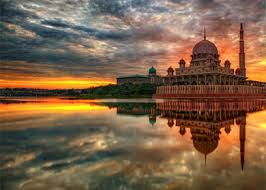 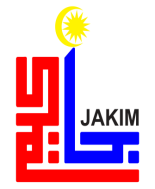 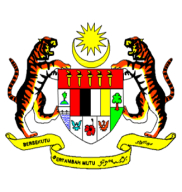 KHUTBAH MULTIMEDIA JAKIM
KHUTBAH KEDUA
33
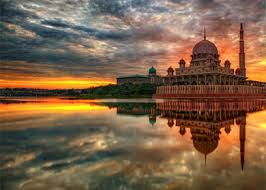 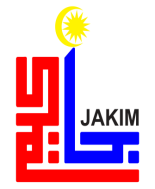 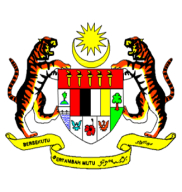 KHUTBAH MULTIMEDIA JAKIM
ٱللهُ أَكْبَرُ ٱللهُ أَكْبَرُ ٱللهُ أَكْبَرُ
ٱللهُ أَكْبَرُ ٱللهُ أَكْبَرُ ٱللهُ أَكْبَرُ
ٱللهُ أَكْبَرُ، وَلِلَّهِ ٱلْحَمْدُ
34
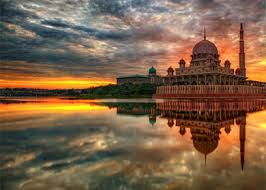 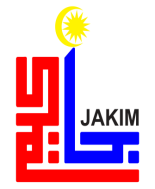 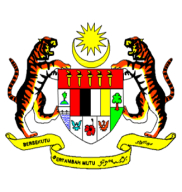 KHUTBAH MULTIMEDIA JAKIM
اَلْحَمْدُ لِلّهِ نَحْمَدُهُ وَنَسْتَعِيْنُهُ وَنَسْتَغْفِرُهُ وَنُؤْمِنُ بِهِ وَنَتَوَكَّلُ عَلَيْهِ وَنَعُوْذُُ بِاللهِ مِنْ شُرُوْرِ أَنْفُسِنَا وَمِنْ سَيِّئَاتِ أَعْمَالِنَا. مَنْ يَهْدِهِ اللهُ فَلاَ مُضِلَّ لَهُ وَمَنْ يُضْلِلْهُ فَلاَ هَادِيَ لَهُ.
35
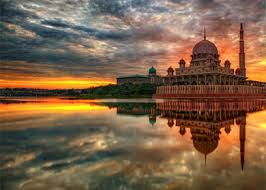 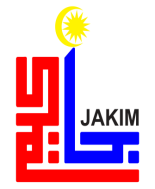 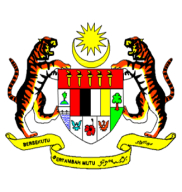 KHUTBAH MULTIMEDIA JAKIM
أَشْهَدُ أَنْ لاَّ اِلَهَ إِلاَّ اللهُ وَحْدَهُ لآ شَرِيْكَ لَهُ، 
وَأَشْهَدُ أَنَّ سَيِّدَنَا وَنَبِيَّنَا مُحَمَّدًا عَبْدُهُ وَرَسُوْلُهُ سَيِّدُ الْخَلاَئِقِ وَالْبَشَرِ.
Aku bersaksi bahawa tiada tuhan yang disembah melainkan Allah yang Maha Esa dan tiada sekutu bagi-Nya. Aku juga bersaksi bahawa penghulu dan Nabi kami Muhammad SAW adalah hamba dan rasul-Nya penghulu segala makhluk dan manusia.
36
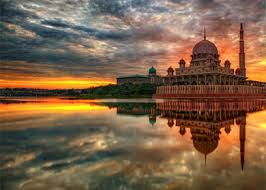 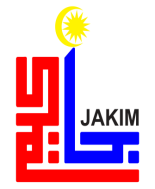 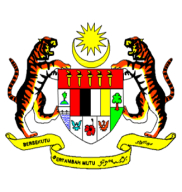 KHUTBAH MULTIMEDIA JAKIM
اَللّهُمَّ صَلِّ وَسَلِّمْ وَبَارِكْ عَلَى سَيِّدِنَا وَنَبِيِّنَا مُحَمَّدٍ وَعَلَى آلِهِ وَصَحْبِهِ أَجْمَعِيْنَ.
Ya Allah, berilah selawat, sejahtera dan berkat ke atas penghulu dan Nabi kami Muhammad SAW,  kaum keluarga serta para sahabat baginda.
37
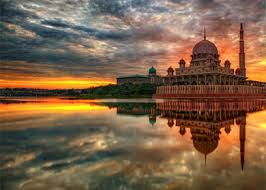 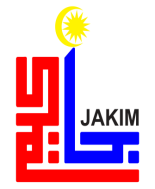 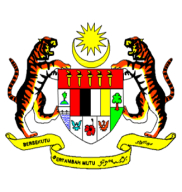 KHUTBAH MULTIMEDIA JAKIM
أَمَّا بَعْدُ فَيَا عِبَادَ اللهِ، إِتَّقُوْا اللهَ وَكُوْنُوْا مَعَ الصَّادِقِيْنَ. وَاعْلَمُوْا أَنَّ اللهَ سُبْحَانَهُ وَتَعَالىَ أَمَرَكُمْ بِأَمْرٍ بَدَأَ فِيْهِ بِنَفْسِهِ وَثَنَّى بِمَلآئِكَتِهِ الْمُسَبِّحَةِ بِقُدْسِهِ. فَقَالَ اللهُ تَعَالىَ مُخْبِرًا وَآمِرًا :
ﭲ ﭳ ﭴ ﭵ ﭶ ﭷ ﭸ ﭹ ﭺ ﭻ ﭼ ﭽ ﭾ ﭿ
اللَّهُمَّ صَلِّ وَسَلِّمْ عَلَى سَيِّدِنَا مُحَمَّدٍ وَعَلَى آل سَيِّدِنَا مُحَمَّدٍ
38
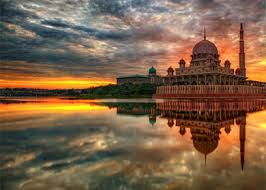 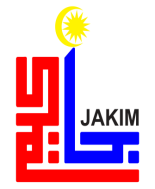 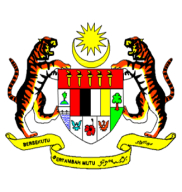 KHUTBAH MULTIMEDIA JAKIM
وَارْضَ اللّهُمَّ عَنِ الأَرْبَعَةِ الْخُلَفَاءِ الرَّاشِدِيْنَ سَادَاتِنَا أَبِى بَكْرٍ وَعُمَرَ وَعُثْمَانَ وَعَلِىٍّ بْنِ أَبِى طَالِبٍ، وَعَنْ أَزْوَاجِ نَبِيِّنَا الْمُطَهَّرَاتِ مِنَ الأَدْنَاسِ وَعَنْ أَهْلِ بَيْتِهِ وَقَرَابَتِهِ وَعَنْ سَائِرِ الصَّحَابَةِ الأَكْرَمِيْنَ وَالتَّابِعِيْنَ وَمَنْ تَبِعَهُمْ بِإِحْسَانٍ إِلَى يَوْمِ الدِّيْنِ. وَارْضَ عَنَّا بِرَحْمَتِكَ يَا أَرْحَمَ الرَّاحِمِيْنَ.
Ya Allah, kurniakanlah keredaan kepada empat orang khulafa ar-Rasyidin Saidina Abu Bakar, Umar, Usman dan Ali bin Abi Talib. Isteri-isteri Nabi yang suci, ahli keluarga, seluruh sahabat serta para tabiin. Juga, redailah kami sekalian wahai Tuhan Yang Maha Penyayang.
39
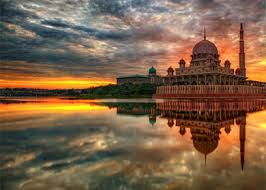 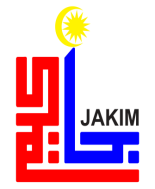 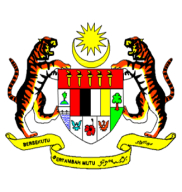 KHUTBAH MULTIMEDIA JAKIM
اَللّهُمَّ اغْفِرْ لِلْمُسْلِمِيْنَ وَالْمُسْلِمَاتِ وَالْمُؤْمِنِيْنَ وَالْمُؤْمِنَاتِ الأَحْيَاءِ مِنْهُمْ وَالأَمْوَاتِ.
Ya Allah, ampunkanlah dosa golongan muslimin dan muslimat, sama ada yang masih hidup atau yang telah meninggal dunia
40
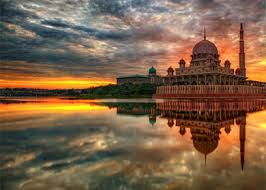 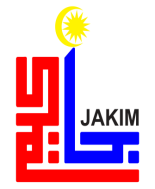 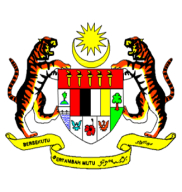 KHUTBAH MULTIMEDIA JAKIM
اَللّهُمَّ أَنْزِلِ الرَّحْمَةَ عَلَى السَّلاَطِيْنِ الْكِرَامِ، 
وَجَمِيْعِ الْمُسْلِمِيْنَ الْعِظَامِ، 
الَّذِيْنَ قَضَوْا بِالْحَقِّ وَبِهِ كَانُوْا يَعْدِلُوْنَ.
Ya Allah anugerahkanlah rahmat ke atas Raja-raja kami dan pemimpin-pemimpin kami yang melaksanakan kebenaran dan menegakkan keadilan
41
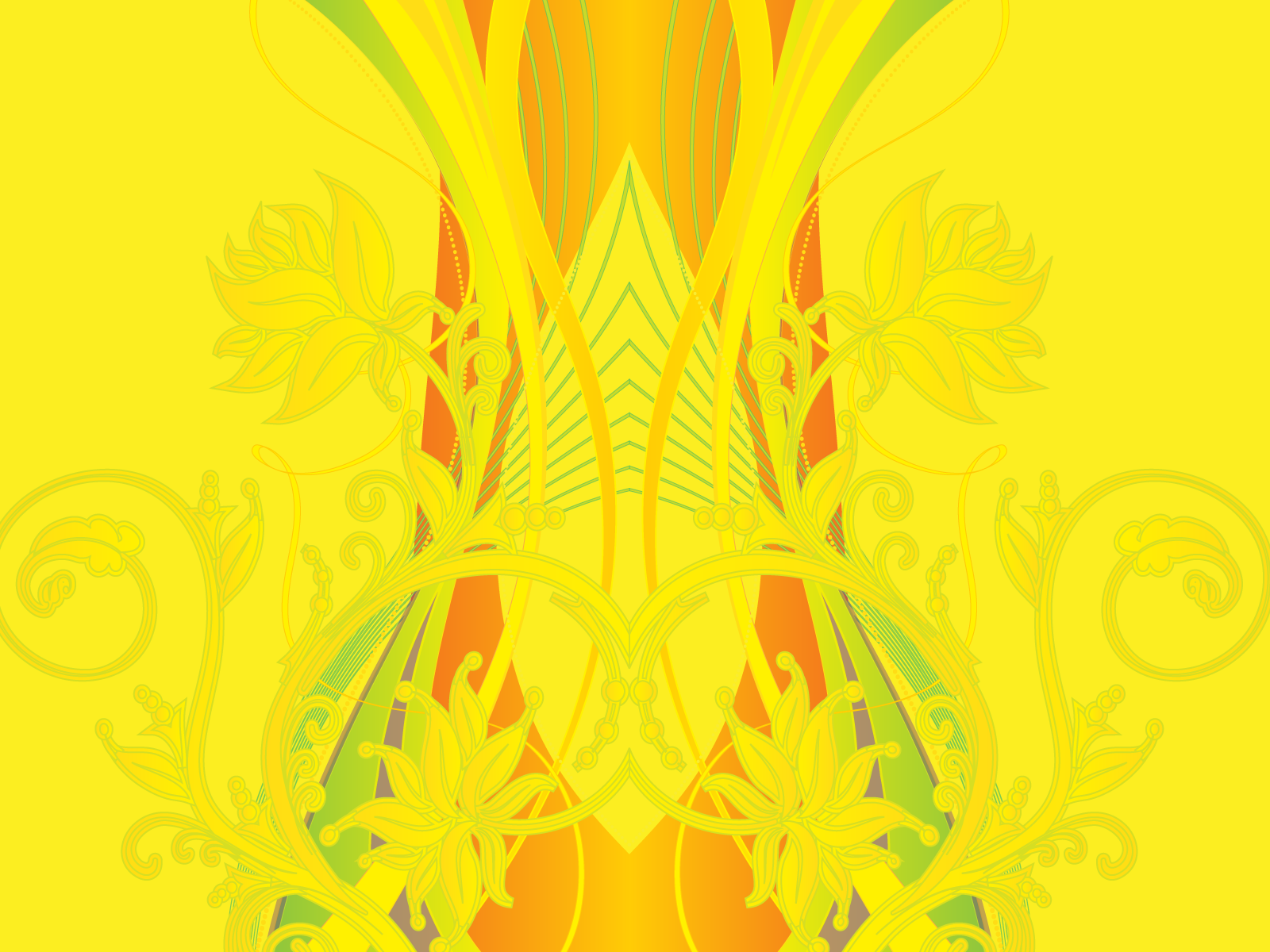 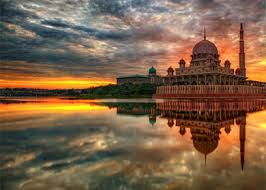 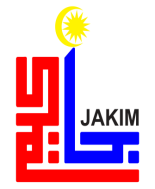 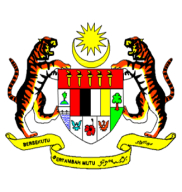 KHUTBAH MULTIMEDIA JAKIM
اَللّهُمَّ أَنْزِلِ الرَّحْمَةَ وَالسَّكِيْنَةَ وَالسَّلاَمَةَ وَالْعَافِيَةَ عَلَى مَلِكِنَا، سري فادوك بضيندا يغ دفرتوان اضوغ مَوْلاَنَا الْمَلِكُ الْمُعْتَصِمُ بِاللهِ مُحِبُّ الدِّيْنِ توانكو الْحَاجَّ عَبْدَ الْحَلِيْمِ مُعَظَّمْ شَاهُ إِبْنَ الْمَرْحُوْمِ اَلْسُّلْطَانِ بَدْلِي شَاهُ، راج فرمايسوري اضوغ سلطانة حاجة حامينة وَعَلَى كُلِّ بَنَاتِهِ وَقَرَابَتِهِ.
Ya Allah limpahkanlah rahmat, ketenangan, keselamatan dan kesihatan ke atas Raja kami,
SERI PADUKA BAGINDA YANG DIPERTUAN AGONG MAULANA AL-MALIK 
AL-MU’TASIM BILLAHI MUHIBBUDIN TUANKU AL-HAJ ABD AL-HALIM MUADZZAM SHAH IBN AL-MARHUM AS-SULTAN BADLI SHAH,
RAJA PERMAISURI AGONG SULTANAH HAJAH HAMINAH DAN 
PUTERI-PUTERI SERTA KERABAT-KERABAT DI RAJA SEKALIAN.
42
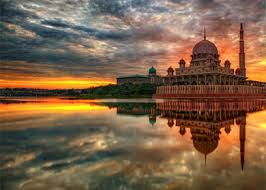 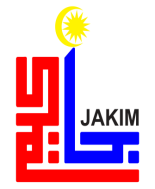 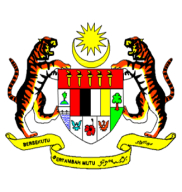 KHUTBAH MULTIMEDIA JAKIM
اَللّهُمَّ اجْعَلْ مَالِيْزِيَا وَسَائِرَ بِلاَدِ الْمُسْلِمِيْنَ طَيِّبَةً آمِنَةً مُطْمَئِنَّةً رَخِيَّةً. اللَّهُمَّ سَلِّمْ بِلاَدَنَا مِنَ المُفسِدِينَ وَطَهِّرهَا مِنَ المُتَطَرِّفِينَ وَوَفِّقنَا جَمِيعًا لِطَاعَتِكَ وَطَاعَةِ رَسُولِكَ مُحَمَّدٍ صَلَّى اللهُ عَلَيهِ وَسَلَّمَ وَطَاعَةِ مَن أَمَرتَنَا بِطَاعَتِهِ.
Ya Allah jadikanlah Malaysia dan seluruh negara umat Islam dalam keadaan aman, tenang dan makmur. Ya Allah selamatkan negara kami daripada golongan yang melakukan kerosakan, dan bersihkannya daripada golongan yang melampaui batasan dan perbaiki jalan kami dalam mentaati-Mu, Rasul-Mu dan mereka yang engkau perintah kami mentaatinya.
43
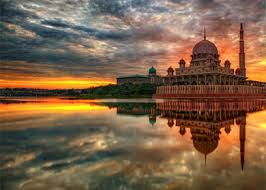 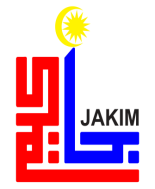 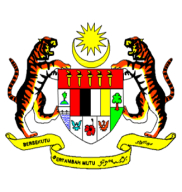 KHUTBAH MULTIMEDIA JAKIM
Ya Allah ya Tuhan kami. Kami memohon agar dengan rahmat dan perlindungan-Mu, negara kami ini dan seluruh rakyatnya dikekalkan dalam keamanan dan kesejahteraan. 
Tanamkanlah rasa kasih sayang di antara kami. 
Kekalkanlah perpaduan di kalangan kami. 
Semoga dengannya kami sentiasa hidup aman damai makmur dan selamat sepanjang zaman.
44
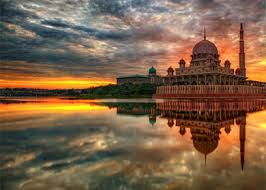 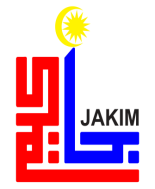 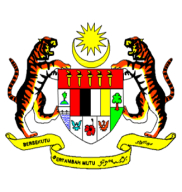 KHUTBAH MULTIMEDIA JAKIM
ﯫ ﯬ ﯭ ﯮ ﯯ ﯰ ﯱ ﯲ ﯳ ﯴ ﯵ ﯶ ﯷ ﯸ ﯹ ﯺ
Ya Tuhan kami, janganlah engkau mengubah hati kami selepas Engkau memberi hidayah kepada kami dan kurniakanlah kami rahmat di sisiMu sesungguhnya Engkaulah Maha Pemberi
45
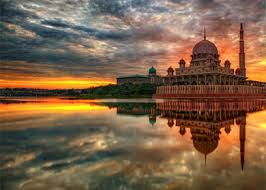 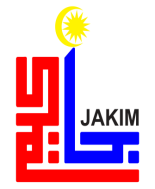 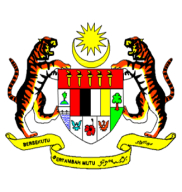 KHUTBAH MULTIMEDIA JAKIM
ﯜ ﯝ ﯞ ﯟ ﯠ ﯡ ﯢ ﯣ ﯤ ﯥ ﯦ
Ya Allah, Ya Tuhan kami, anugerahkanlah kami dengan kebaikan di dunia dan di akhirat, serta jauhilah kami daripada azab api neraka.
46
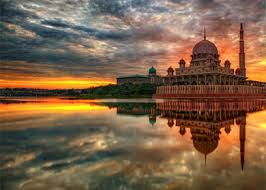 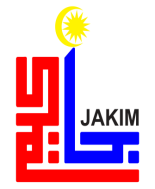 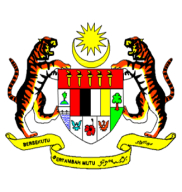 KHUTBAH MULTIMEDIA JAKIM
ﭻ ﭼ ﭽ ﭾ ﭿ ﮀ ﮁ ﮂ ﮃ ﮄ ﮅ ﮆ ﮇ ﮈ ﮉ ﮊ ﮋ
فَاذْكُرُوا اللهَ الْعَظِيْمَ يَذْكُرْكُمْ وَاشْكُرُوهُ عَلَى نِعَمِهِ يَزِدْكُمْ
 وَاسْأَلُوهُ مِنْ فَضْلِهِ يُعْطِكُمْ وَلَذِكْرُ اللهِ أَكْبَرُ، وَاللهُ يَعْلَمُ مَا تَصْنَعُونَ.
ٱللهُ أَكْبَرُ ٱللهُ أَكْبَرُ ٱللهُ أَكْبَرُ،
لآ إِلَهَ إِلاَ ٱللهُ وَٱللهُ أَكْبَرُ، ٱللهُ أَكْبَرُ وَلِلَّهِ ٱلْحَمْدُ
47